PSNC initial consultation regarding the vision and strategic options for community pharmacy
This slide deck
Can be used by LPCs at meetings of committee members
Can be used at local contractor meetings

Delete this slide before use, slide 3 (agenda) may need to be edited depending on the purpose of the meeting
Agenda
Re-cap on the aims of the vision exercise
Approach and timelines for the project
Early consultation exercise – 9th November to 9th December 2022
Consultation questions and feedback 
Submitted your responses
The premise
Following on from the Review Steering Group proposals, a new vision and strategic options for the community pharmacy sector will be developed 
PSNC has commissioned Nuffield Trust and The King's Fund to lead this 
This will be an extensive and collaborative piece of work and it will be used by PSNC to develop a new strategy for community pharmacy as well as support PSNC’s work and negotiations
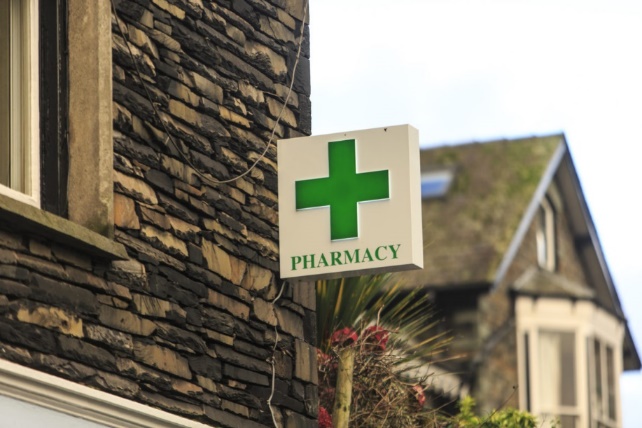 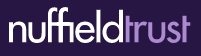 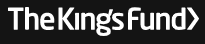 PSNC’s objectives
Ambition
Set out ambitions to demonstrate community pharmacy’s vital and potentially growing role in primary care
Build a shared approach across the sector
Enable the sector to unite behind shared goals and ambitions
Aligning with the NHS and Health and Social Care Plans and policies
Develop, with Government and the NHS, a shared agenda and the case for a sustainably funded sector
Our approach
Aligning with national and regional health plans and key issues facing primary care and front line services
Learning from previous strategies, what is working nationally and internationally, identifying blocks and enablers to build into the strategy
How contractors and LPCs can get involved
Contractors and LPCs are represented on all of the key groups overseeing the project including:
	- Steering Group
	- Advisory Panel
	- Working groups  
In addition we are encouraging  all to take part in the initial consultation period starting in November – this will be the time to share ideas 
Individuals can contribute, or LPCs / co-ordinating bodies may wish to hold group discussions to capture wide views.
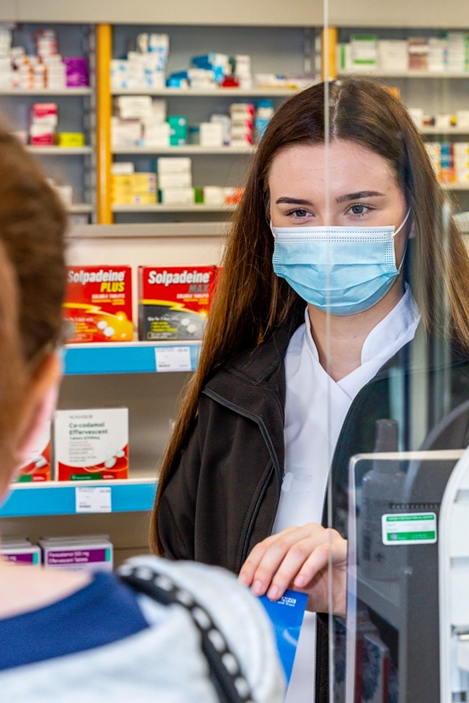 Project Timeline
December:Working group meetings
February:Working group meetings
April:Working group meetings
31st Oct:Project launch
Early summer:Publication of final vision report
9 Nov – 9 Dec 2022:Initial consultation period
November:Steering Group and Advisory Panel meet
March/April:Publication of and consultation on the initial report
Oct 2022              Nov                   Dec                   Jan                   Feb                   Mar                   Apr                   May                  Jun 2023
March/April:Steering Group and Advisory Panel meet
November:Literature review, interviews and research
December:Pulling together the research findings
April/May:Steering Group and Advisory Panel meet
April/May:Drafting of final report
Consultation questions
Thinking about the future of community pharmacy, what would “good” look like, from either a community pharmacy, NHS or patient perspective? 
What are the key building blocks that need to be in place to achieve that ambition?
For example, the approach to commissioning of community pharmacy; the key metrics for pharmacy services;  the approach to the use and development of the workforce, skill mix and technology; the role of remote provision of services and digital engagement with patients and the public.
Consultation questions
Thinking about past policies and developments in pharmacy practice and possible future developments, what are the key barriers to change?
For example, what has stopped good practice being rolled out further? Are the right incentives in place? Do the views of pharmacy held by the public and other healthcare professionals have an impact? Are the right IT systems and connectivity in place?
Consultation questions
Thinking about past policies and developments in pharmacy practice and possible future developments, what are the key enablers of change? 
For example, are there past policies that have been successful in progressing the role of community pharmacy to support patients and the wider NHS? What are the potential levers and incentives for commissioners, pharmacies or patients to adopt or utilise new approaches and services?
Are there innovative models of the delivery of community pharmacy services that you are aware of that should be explored during the development of the vision?
Learn more
For further information visit psnc.org.uk/vision
 
Email any questions to vision.project@psnc.org.uk
Submitting responses
The consultation can be completed as an individual or on behalf of the LPC as an organisation
The survey can be completed anonymously if you wish
Submit responses by 11.59pm on Friday 9th December electronically via Microsoft Forms available on psnc.org.uk/vision